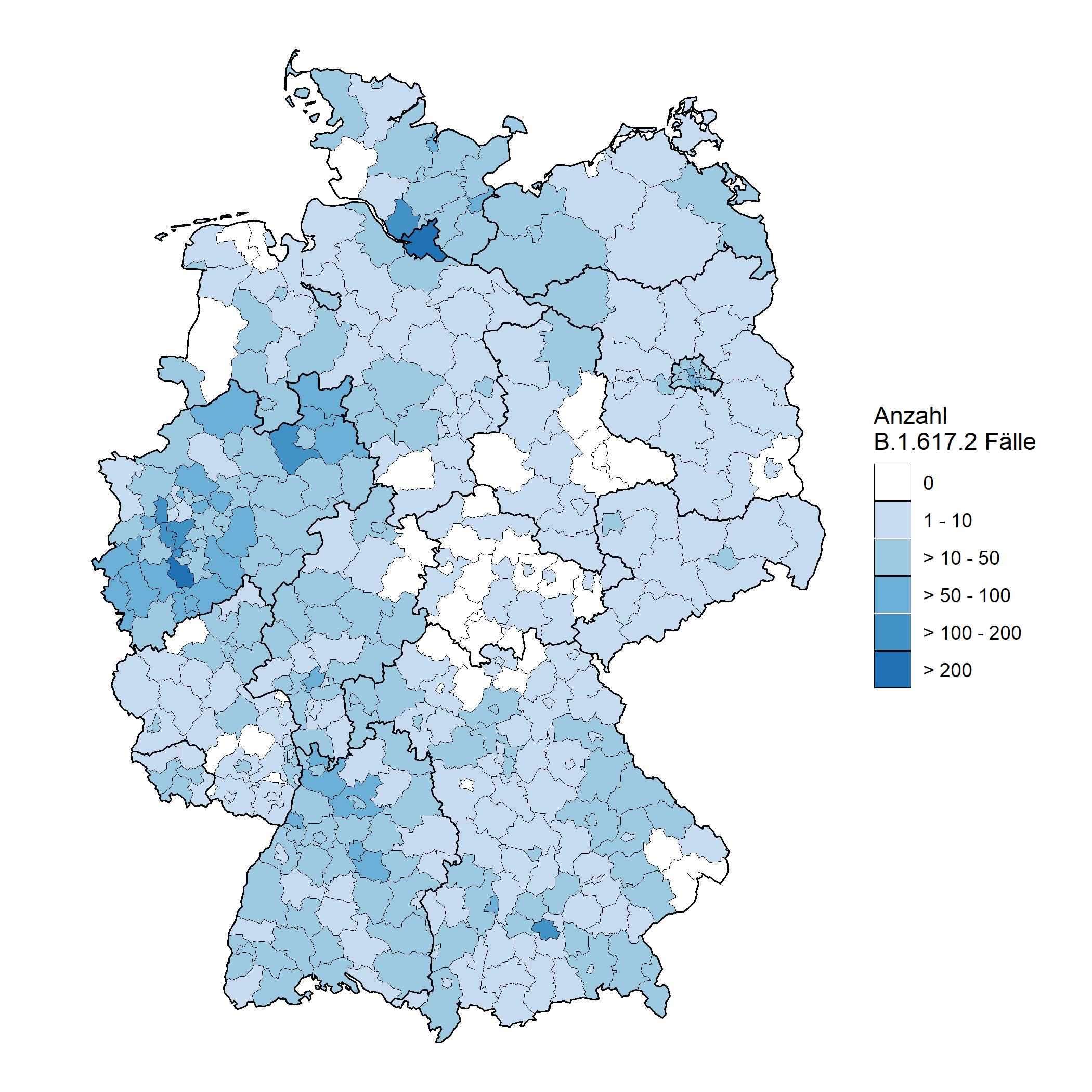 VOC/Delta-Variante in Deutschland aktuelle Situation
Berlin, 11.08.2021
Übersicht VOC in Erhebungssystemen
Genomseq.(Stichprobe)
RKI Testzahl-erfassung (inkl. ad-hoc)
IfSG-Daten
2
VOC /VOI
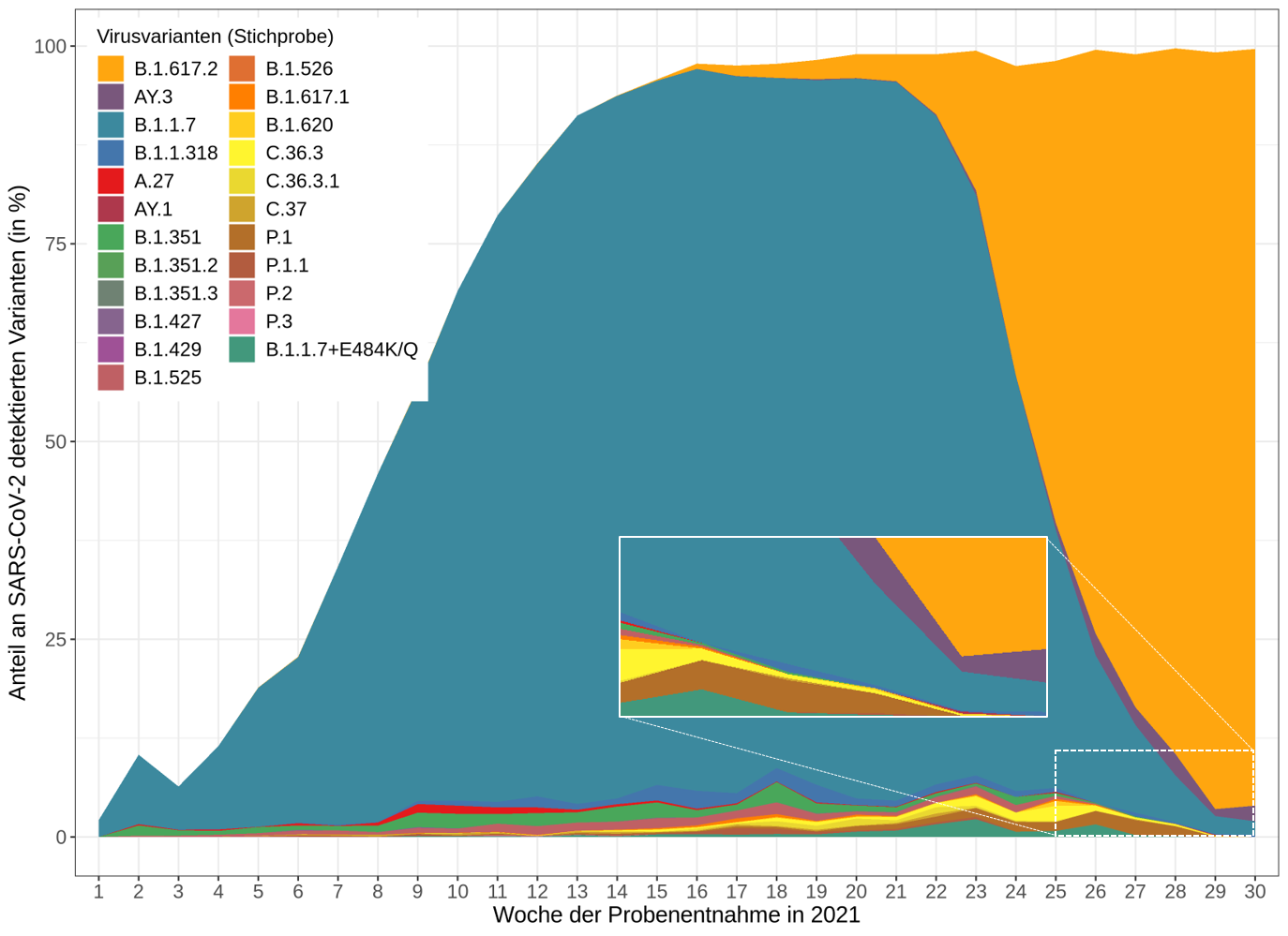 AY.3: 22 Samples in KW30
Vielfalt der Virusvarianten nimmt rapide ab:KW 14: 61 VariantenKW 22: 32 VariantenKW 30: 7 Varianten
< 1% nicht Alpha oder Delta
02.11.15
3
Anteile der Genomsequenzierung
4